Puerperi immediat

El naixement del meu nadó:
M’agradaria rebre’l ens els meus braços immediatament.
Que pugui estar en contacte pell amb pell amb el meu acompanyant.
Vull que es valori el meu nadó a sobre meu.
M’agradaria iniciar la lactància materna el més aviat possible a sala de parts/sala d’operacions.
Que no em separin del meu nadó llevat que sigui estrictament necessari.

Cures del nadó:
En les cures habituals està indicada l’administració de vitamina K i la profilaxi ocular amb pomada antibiòtica per evitar l’oftàlmia neonatal.
Dono el meu consentiment a l'administració de Vit K intramuscular (injectada).
Prefereixo vitamina K oral i em comprometo a repetir la dosi (a la setmana i al mes de vida a l’ambulatori).
No dono consentiment administració vitamina K.
Dono el meu consentiment per a l’administració de la pomada oftàlmica.
No dono el consentiment per administrar la pomada.

A la Unitat de Maternitat

Alimentació del nadó:
M’agradaria fer lactància materna a demanda.
Vull fer lactància artificial (biberó).
Vull que no se li administri cap biberó al meu nadó sense que se’m consulti prèviament.
Vull evitar l’ús de tetines, mugroneres i xumet per evitar la confusió tetina/ mugró.

Alta:
Si el part ha sigut un part vaginal i tant la mare com el nadó no heu tingut complicacions, us donarem l’alta a les 24 hores després del part.
Si el part ha sigut per cesària, us donarem l’alta a partir de les 48 hores  si tant la mare com el nadó no heu tingut complicacions.
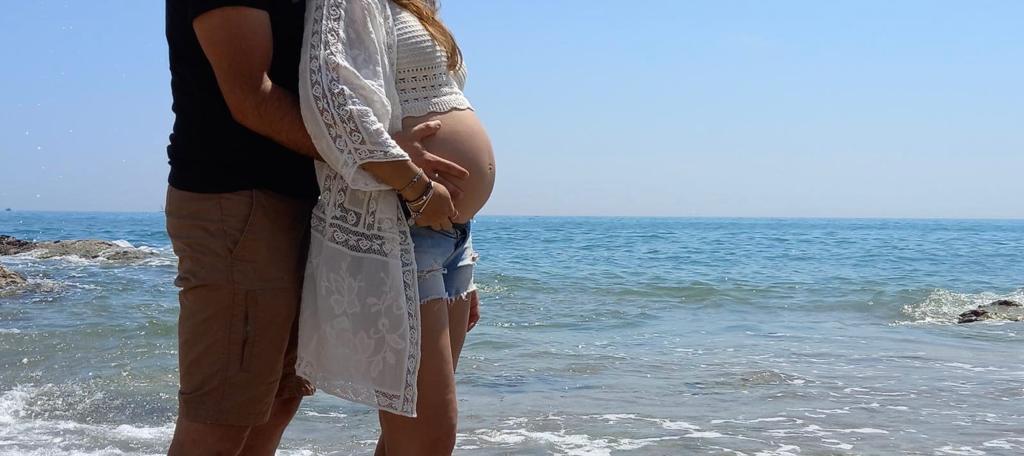 PLA DE PART
És un document on podreu expressar dessitjos, necessitats, preferències i expectatives sobre el procès del part i el postpart immediat. Disposar d’aquesta informació per escrit serà de gran ajuda per l’equip professional que us atengui en el moment del part i facilitarà la vostra participació activa i la del vostre acompanyant.En el cas d’alguna petició especifica o necessitat no dubteu en comentar-ho amb l’equip.
Equip: Àrea Embaràs i Naixement. Hospital General de l’Hospitalet

Contacte: 934407500 Ext: 3243/3244
COE-IM-004
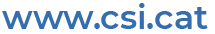 M’agradaria provar teràpies naturals que aportaré jo mateixa:
Homeopatia.
Acupuntura (ja realitzada per un professional fora del centre).
Flors de Bach.
Altres:

Valoració del benestar fetal:
Desitjo escoltar el batec de manera intermitent.
Desitjo escoltar el batec de manera continua .
No tinc preferències.
L’administració d’oxitòcics (per induir contraccions) i peridural requereixen monitorització continua.

Hidratació durant el part:
Durant aquest període, i sempre que no estigui contraindicat, es permetrà la ingesta de líquids (begudes isotòniques, sucs i aigües).
Ingesta de líquids durant el part.
Prefereixo no beure.
No tinc preferències.
Atenció general durant el part
Període de dilatació: 
La duració de l’etapa de dilatació és molt variable de una dona a una altra. Dependrà també si es tracta de un primer part o no.
Preferències relacionades amb l’espai físic:
Escoltar música.
Aromateràpia.
Projecció de llums.
Altres: 

En cas de cesària programada o no urgent m’agradaria estar:
Amb un acompanyant.
Sense acompanyant.
Vull la cesària pro vincle (pregunteu a la vostra llevadora).

Mobilitat durant la dilatació:
Procurarem que disposis de llibertat de moviments en tot moment i la possibilitat d’adoptar la posició que trobis més còmoda.
Passejar.
Pilota de Bobath.
Dutxa.
Tamboret obstètric o Combitrack (tamboret amb acompanyant).
Matalàs.
Balancí.
No tinc preferències.

Mètodes per alleujar el dolor:
Hi ha diferents mètodes per alleujar el dolor, la llevadora que t’acompanyarà t’informarà de les teves opcions:
Tenir un part sense analgèsia.
Desitjo analgèsia peridural.
Utilitzar aigua calenta (dutxa).
Massatges.
Estimulació cutània (aplicació superficial de calor o fred, pressió).
Utilitzar òxid nitrós (Entonox).
Injeccions d’aigua estèril (rombe Michaelis).
Tècnica del “rebozo”.
Període durant l’expulsiu o el moment del part
Per protegir el dret a la intimitat, només estaran presents en el part els professionals necessaris, que es presentaran.
La episiotomia no es realitza de manera rutinària, només quan sigui estrictament necessària.

Durant aquest període m’agradaria:
Que el meu acompanyant estigui al meu costat.
Disposar d’un mirall per visualitzar el naixement.
Triar la postura en què em senti més còmoda per poder empènyer. 
Que no es talli el cordó umbilical fins que deixi de bategar.
Vull fer donació de sang de cordó. Esperarem 1 minut abans de tallar el cordó, seguint recomanacions de la OMS.
No tinc preferències pel que fa al moment en què es talli el cordó umbilical.
Si és possible, que la meva parella o jo tallem el cordó.

Període durant el deslliurament o sortida de la placenta
Les últimes guies recomanen el maneig actiu d’aquest període amb l'administració d’oxitocina per reduir el risc de sagnat postpart.
Prefereixo el deslliurament dirigit amb oxitocina.
Prefereixo el deslliurament sense medicació.